DEPARTMENT OF CORRECTIONAL SERVICES
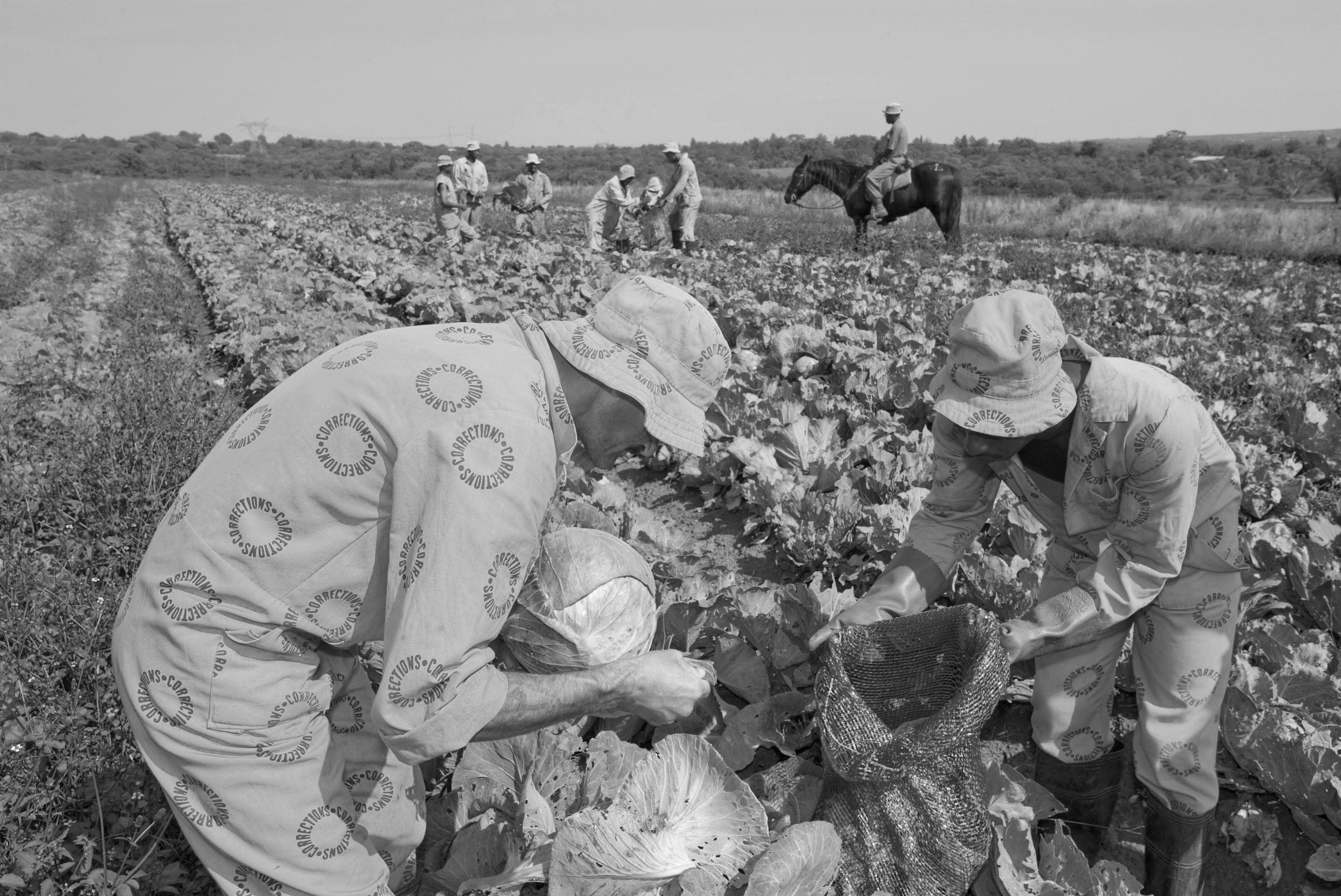 2021 STRATEGIC PLANNING SESSION
PROGRAMME
07 – 09 DEC 2021
VENUE:
VIRTUAL SESSION
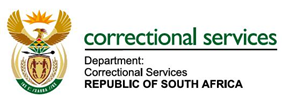 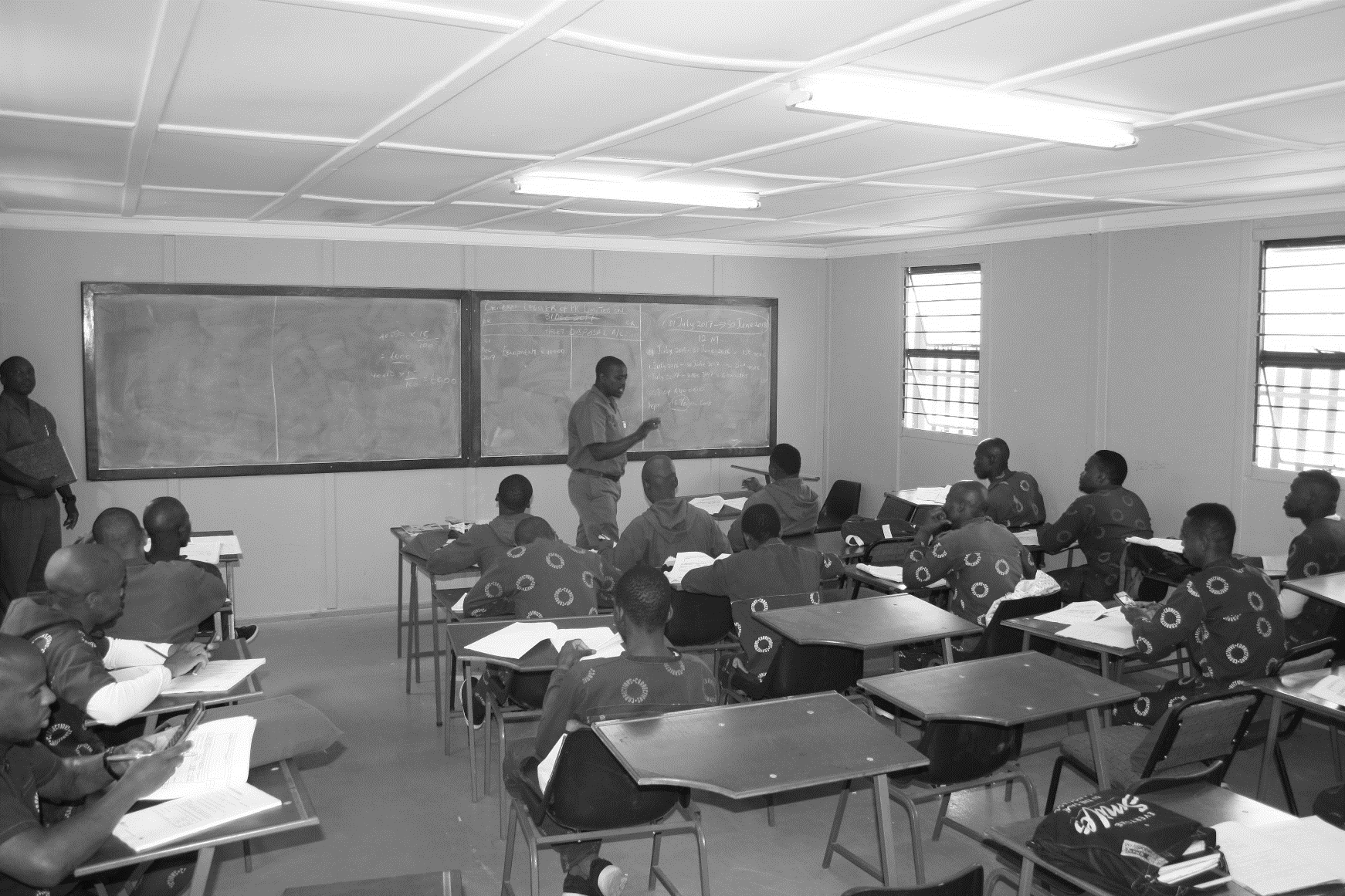 DAY 1 
CONTEXTUAL ISSUES
PROGRAMME
07 DEC 2021
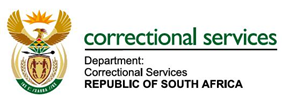 Delivery priorities for the 2022/23 financial year
Adaptation of Corrections Internationally in light of the global new normal
Input from the National School of Government
Attendance register and apologies. 
Day 1 Programme.
Statement by the Minister of Justice and Correctional Services
Statement by the Deputy Minister of Correctional Services
Presentation by the Audit Committee
Status of COVID-19 in the country
Objectives and expectations of the session.
10
02
09
05
08
01
06
04
03
12:30
Audit Committee Chair
09:00
CDC Strategic Management.
Acting National Commissioner.
UNISA
Facilitator.
Lunch
07
09:30
13:15
CDC INCO (Healthcare services) .
15:00
09:45
15:45
10:45
National School of Government.
11:45
14:15
[Speaker Notes: Item 1: Introduce the facilitator]
Closing remarks
MTEF Budget Prioritisation Framework and Budget
Agriculture Internal Market Analysis.
12
13
11
CDC INCO
Acting CFO
17:15
Facilitator.
18:00
16:30
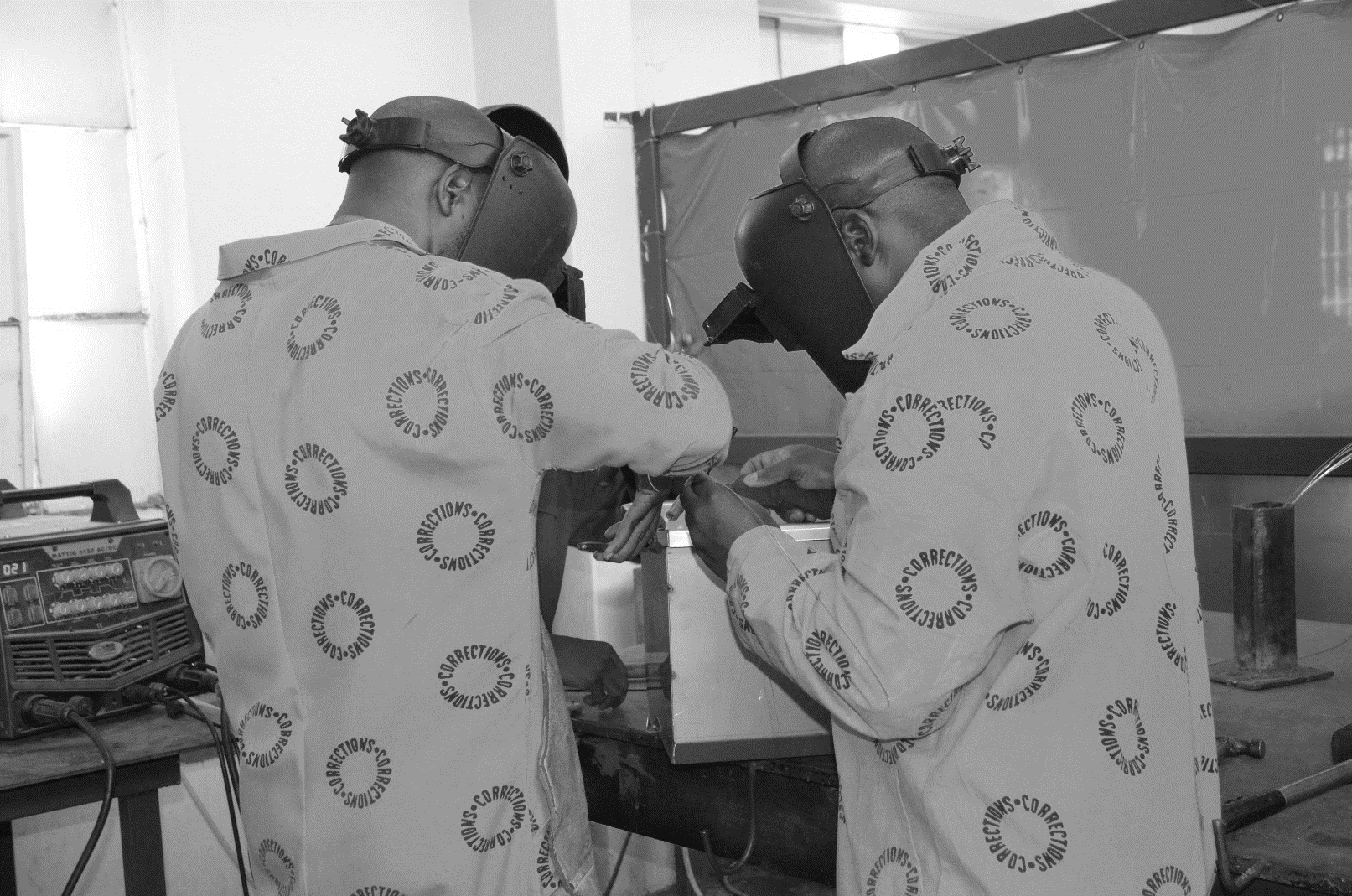 DAY 2 
CONTEXTUAL ISSUES CONTINUED
PROGRAMME
08 DEC 2021
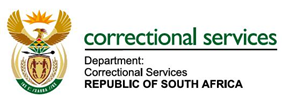 Update on management of overcrowding in Correctional Facilities
Legislative Review update (CSA, CPA and inputs into review of JCPS legislation)
Breakaways into six Outcomes
Recap of Day 1
Opening and welcome.
Closing remarks
Breakaway Sessions into five Workstreams
Lunch
Attendance register and apologies.
08
01
02
06
05
07
03
04
09
All
08:30
11:30
All.
Facilitator
Facilitator
Facilitator.
13:00
08:45
Facilitator.
14:00
09:00
09:30
Legal Services
17:45
CDC INCO, CDC RD, CDC ComCor.
10:30
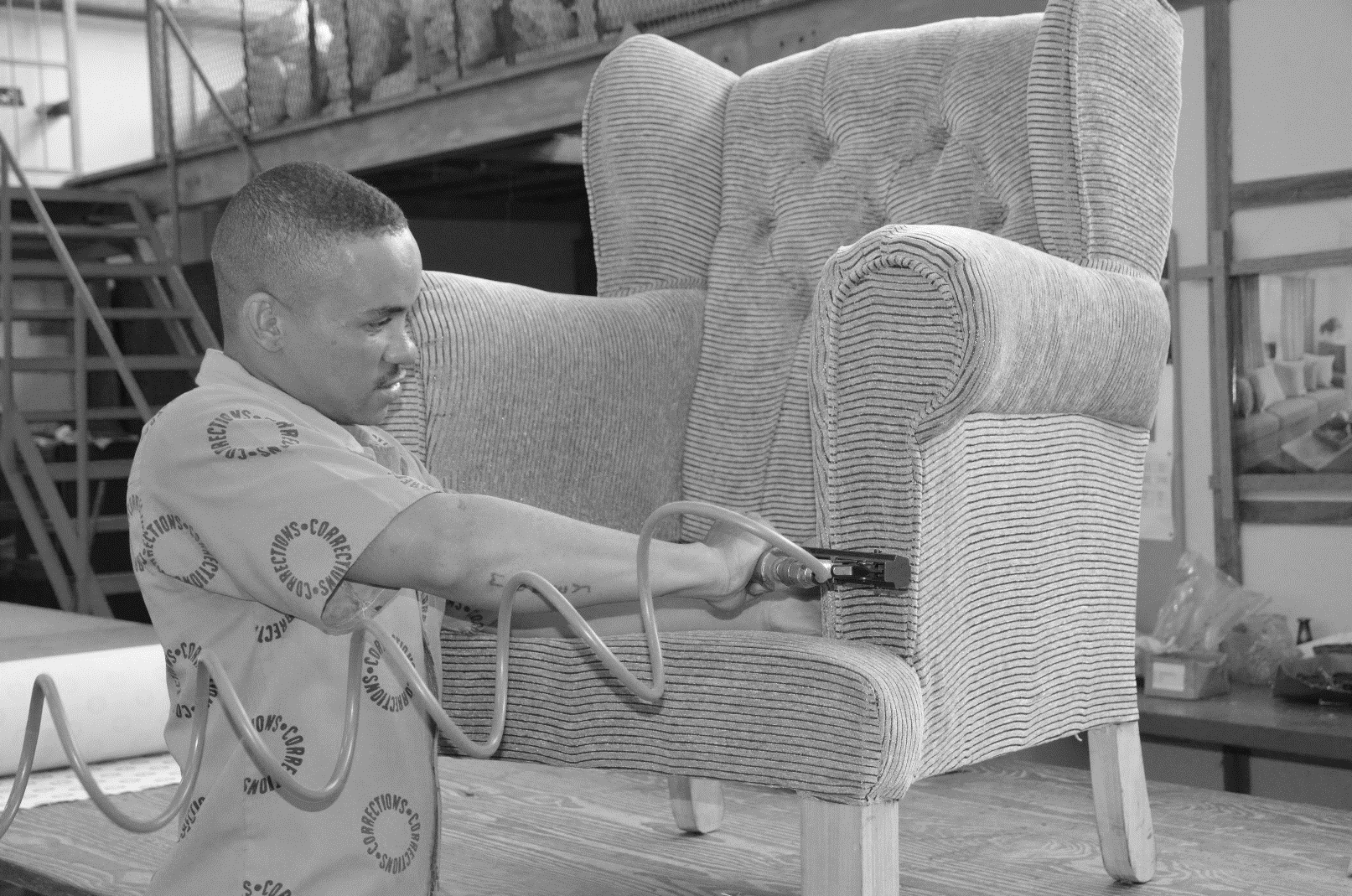 DAY 3 
MTEF PLANNING
PROGRAMME
09 DEC 2021
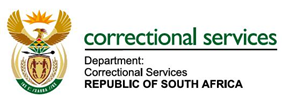 Operations Management Framework (Phase II)
Closing Statement
Lunch
Way forward on the 2022/23 APP
Presentation on MTEF Plans
Recap of Day 2
Attendance register and apologies.
Opening and welcome.
End of the Strategic Planning Session
2022/23 Strategic Risk Register
03
07
10
01
02
09
06
05
08
04
Acting National Commissioner
Facilitator.
08:30
13:00
Facilitator
14:00
Workstream Leaders (1-4).
08:45
Facilitator.
CDC Strategic Management
09:00
16:30
Outcome Leaders
16:45
09:30
Chief Risk Officer
18:00
12:00
Outcome 1:
Security and Facilities
01
Outcome 2: 
Incarceration and Remand Detention
02
Outcome 3:
Rehabilitation
03
Outcome 4:
Social Reintegration
04
Outcome 5:
Healthcare
05
06
Outcome 6.1 
HR
Outcome 6.2
Finance
07
08
Outcome 6.3
GITO
Outcome 6.4:
Management (DIU, CE and Comm)
09
Workstream 5:
INCO and Finance
01
Workstream 2: 
GITO and Strategic Management
02
Workstream 1:
HR
03
Workstream 3:
ICC
04
Workstream 4:
Communications
05
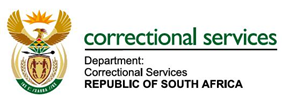 Department of Correctional Services
Head Office124 WF Nkomo StreetWF Nkomo & Sophie De Bruyn StreetsPretoria CentralPrivate Bag X136Pretoria0001
Website: http://www.dcs.gov.za